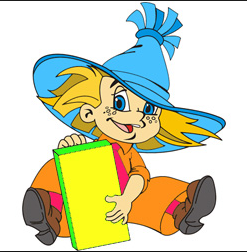 Незнайка на планете «Фонетика»
[п]
[н’]
    [о]

[ф]
    [э]
СОГЛАСНЫЕ ЗВУКИ:
Занятие 4
звонкие
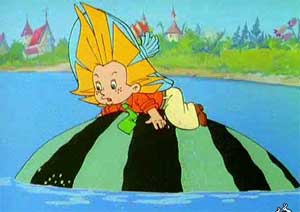 глухие
непарные
парные
Звонкие согласные звуки произносятся
Глухие согласные звуки произносятся
БЕЗ ГОЛОСА (ГЛУХО)
Голосовые связки не работают
С ГОЛОСОМ (ЗВОНКО)
Работают голосовые связки
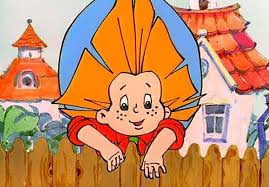 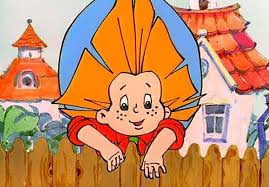 Согласные образуют пары 
по звонкости / глухости:
[б]–[п];
[б’]–[п’];
[ж]–[ш].
Непарными глухими являются:
[х],
[х’],
[ц],
[ч’],
[щ’].
Звонкие согласные также могут не иметь пар, например:
[н],
[й’].
[н’],
[м’],
[м],
[л’],
[р],
[р’],
[л],
Прочитай слово. С помощью кнопки мыши выбери согласные звуки, дай им характеристику: звонкие/ глухие, парные/непарные.
СНЕГ:
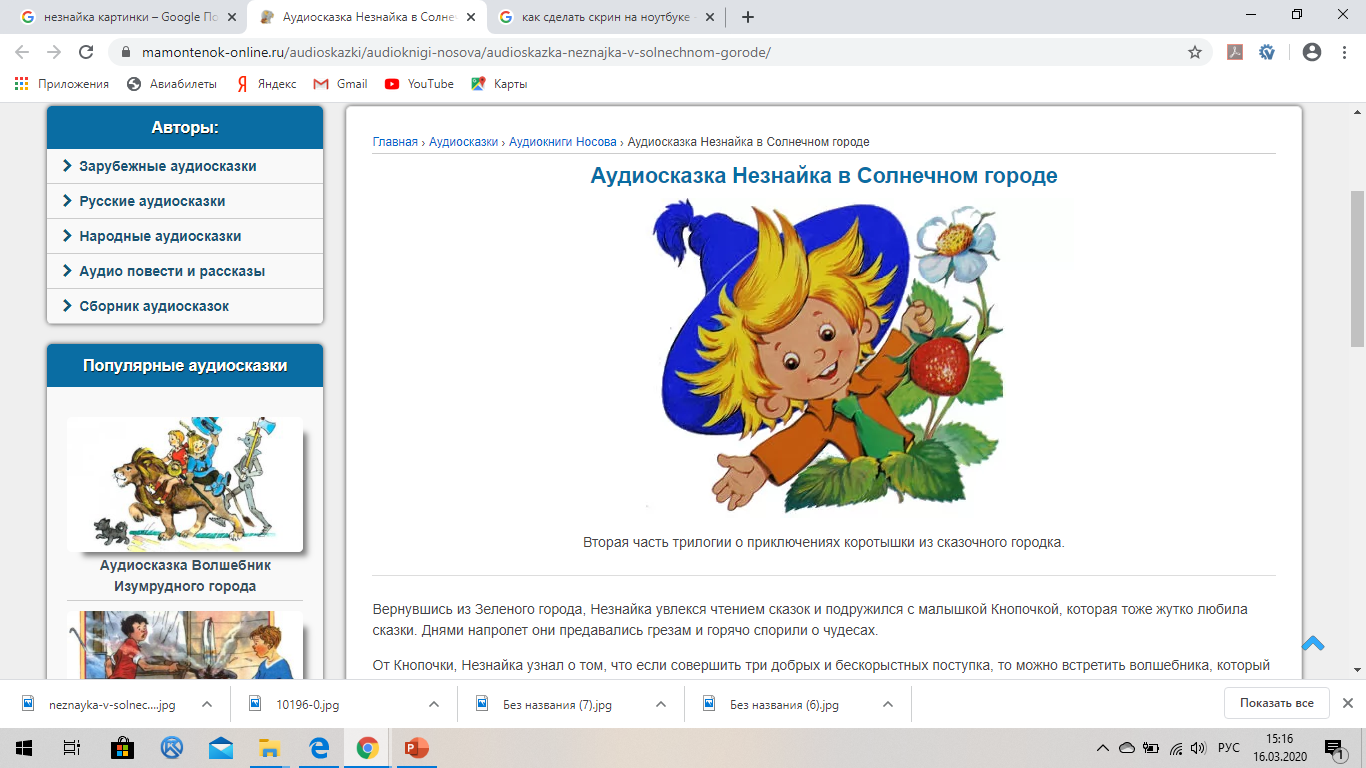 парный глухой
[  ] -
[  ] -
непарный звонкий
парный глухой
[  ] -
[с’]
[н’]
[н]
[к]
[с]
[г]
Кликни кнопкой мыши и вставь пропущенный парный согласный звук на конце слова.
Верно!
Молодец!
[б]
[г]
гри…
кула…
[п]
[к]
Подумай!
[ж]
[б]
су…
малы…
[ш]
[п]
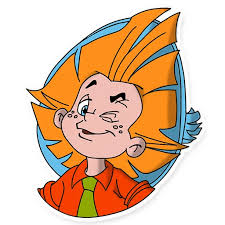 [г]
[д]
мё…
фла..
[к]
[т]
[ж]
[д]
эта…
све…
[ш]
[т]